MONITORING PERACETIC ACID
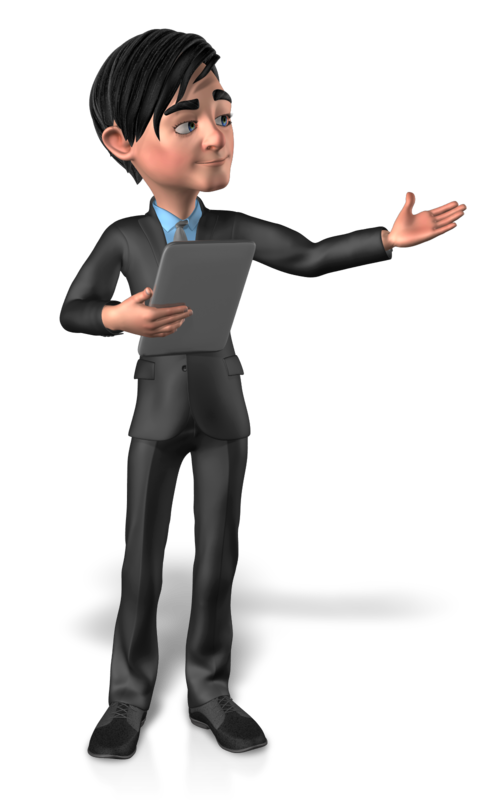 Presentation toNational Chicken CouncilNovember 7, 2018
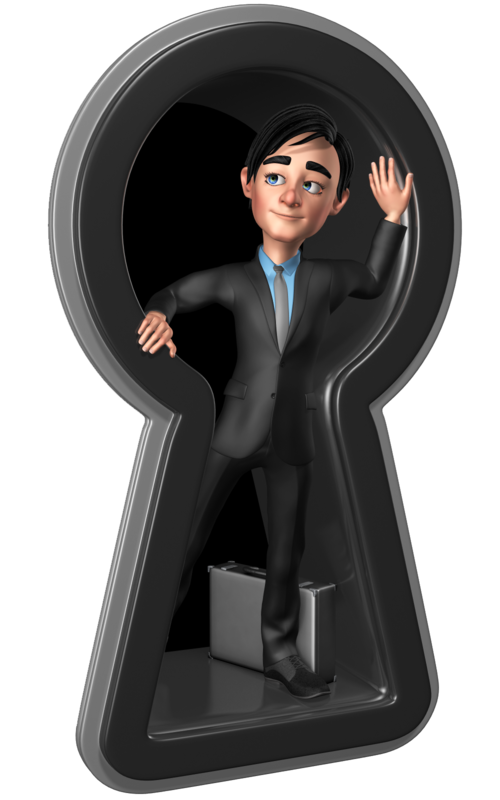 Presented byInterscan Corporation
Peracetic Acid
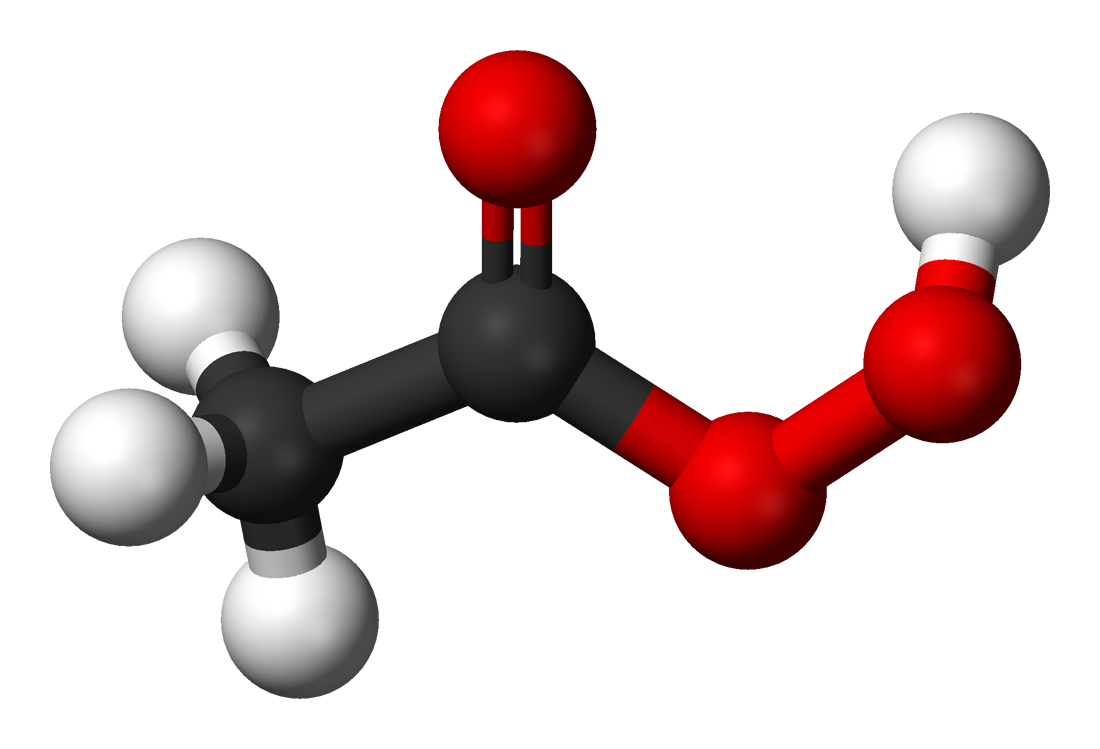 aka     Peroxyacetic Acid
aka     Ethaneperoxoic Acid
aka      PAA
History
PAA first registered in the U.S. as a pesticide for use as a disinfectant, sanitizer, and sterilant in 1985.
FDA approved for direct contact with food, food processing equipment and utensils, and other food contact surfaces (21 C.F.R. § 178.1010,
April 1, 2011
OccupationalHealthConsiderations
OSHA—No PEL, but other standards do exist.  Thus, agency has issued Rapid Response letters and citations under the General Duty Clause, for what it deems to be high exposures.
ACGIH TLV—0.4 ppm as a 15-min STEL
Cal/OSHA—Proposed:  0.15 ppm (8 hr TWA); 0.4 ppm (15 min STEL)
NIOSH—No REL, but proposed IDLH of 0.64 ppm
ChemicalProperties
Anhydrous peracetic acid explodes violently upon heating
PAA sanitizers created by combining aqueous acetic acid and hydrogen peroxide
Equilibrates to solution containing peracetic acid, acetic acid, and hydrogen peroxide
Breaks down rapidly in air
Gas Detection Challenges
PAA unstable in air, so calibration standard must be generated on-the-fly
This stream must then be analyzed using wet chemistry
DPD (N, N-diethyl-p-phenylenediamine) method:  PAA oxidizes
iodide to iodine; iodine oxidizes DPD forming pink product
Now, you have a standardized calibration source; 
good for two hours
True field calibration is impractical— but a good PAA bump test can be supplied
A suitable PAA solution, activated with a bubbler generates a 
gas stream.  User refers to calibration chart, by temperature
and flow rate.
Best solution is our SENSOR EXPRESS® program
Pre-calibrated sensors are delivered to user on a scheduled 
basis.  Nothing to send back to factory.
Products
Portable Survey Monitors
All featuring reliable sample-draw pump
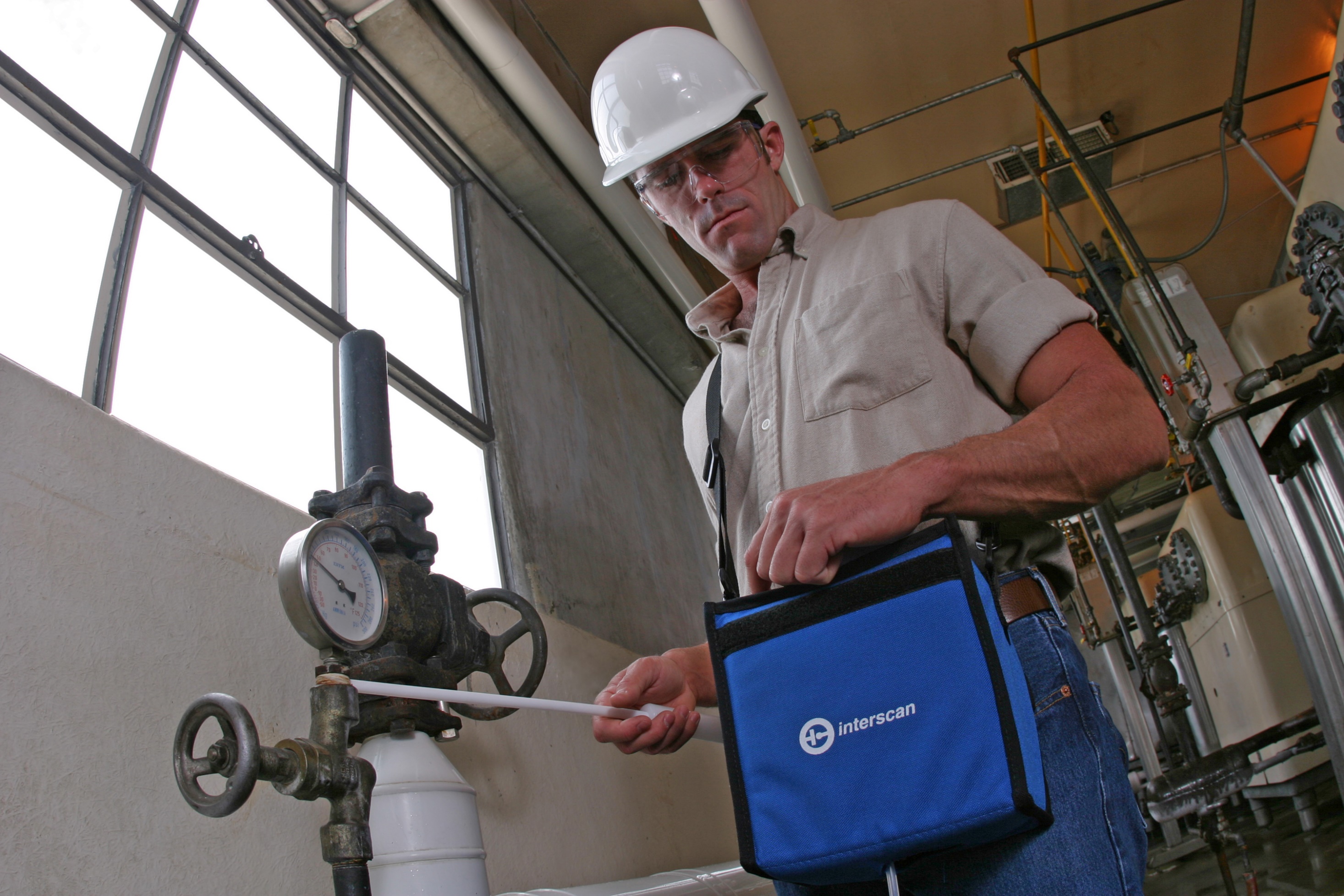 Single Point
Continuous Monitoring
Systems
Designed for heavy-duty industrial applications; 
Sample-draw pump
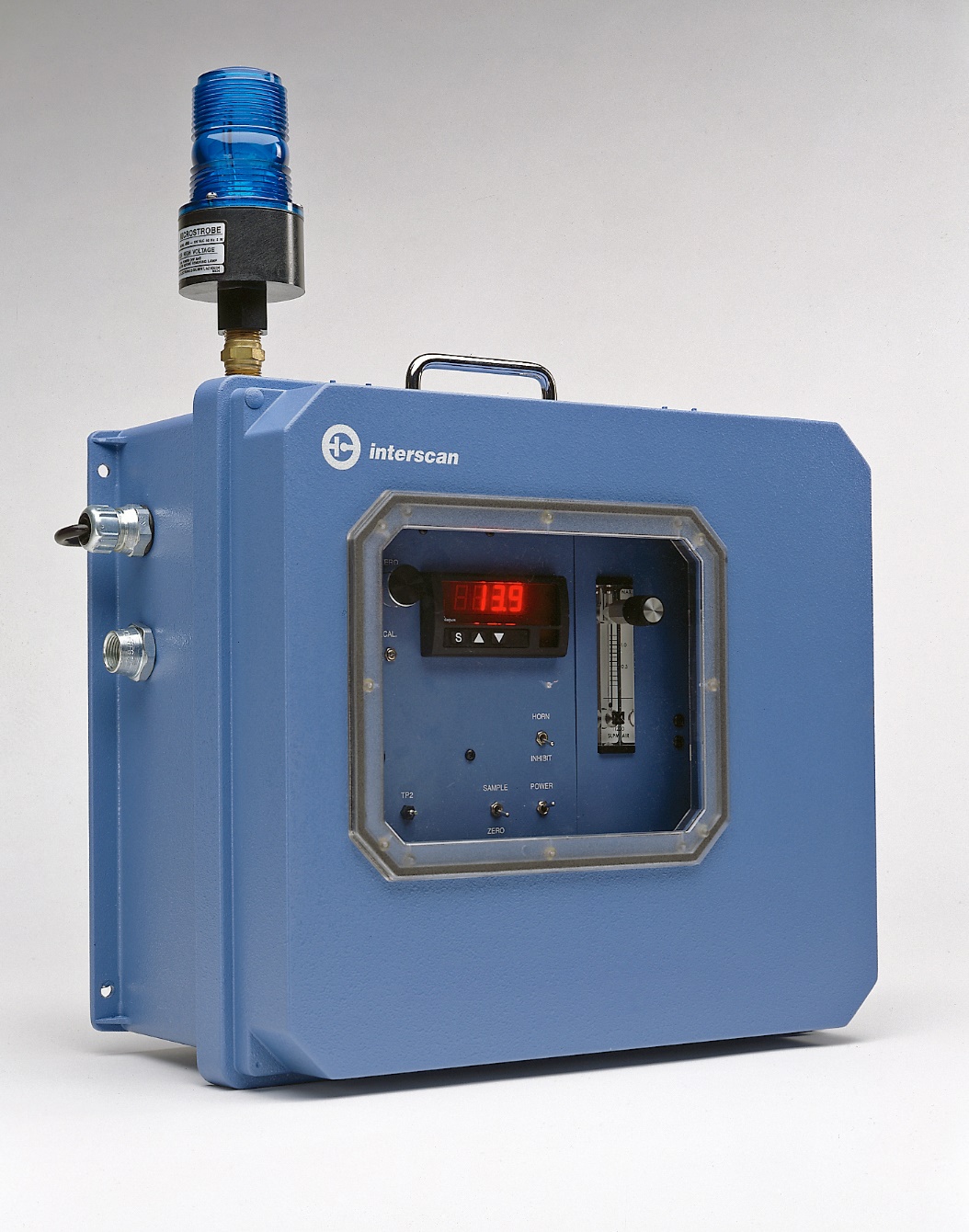 Multi-Point
Continuous Monitoring
Systems
Featuring the best in
factory automation
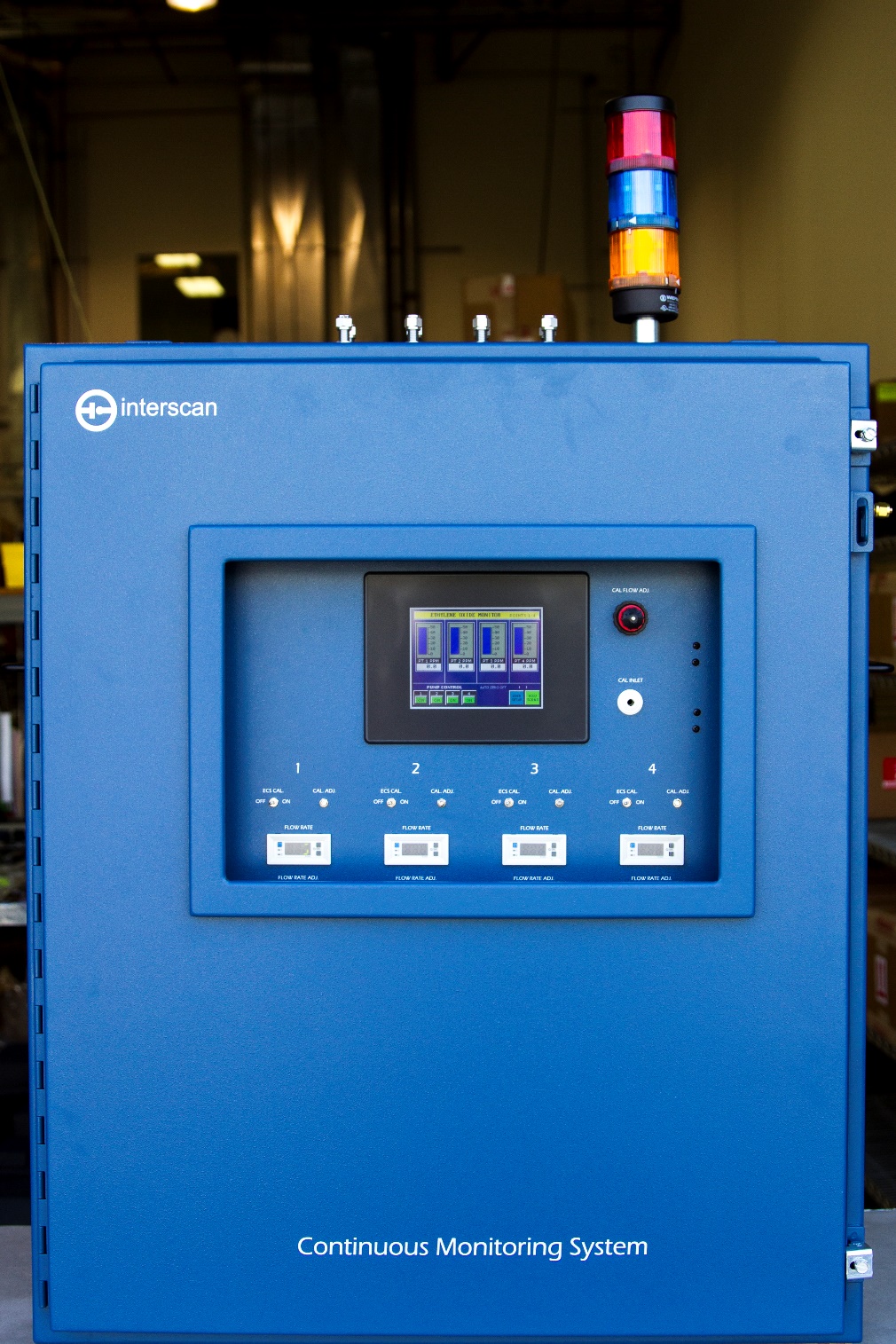 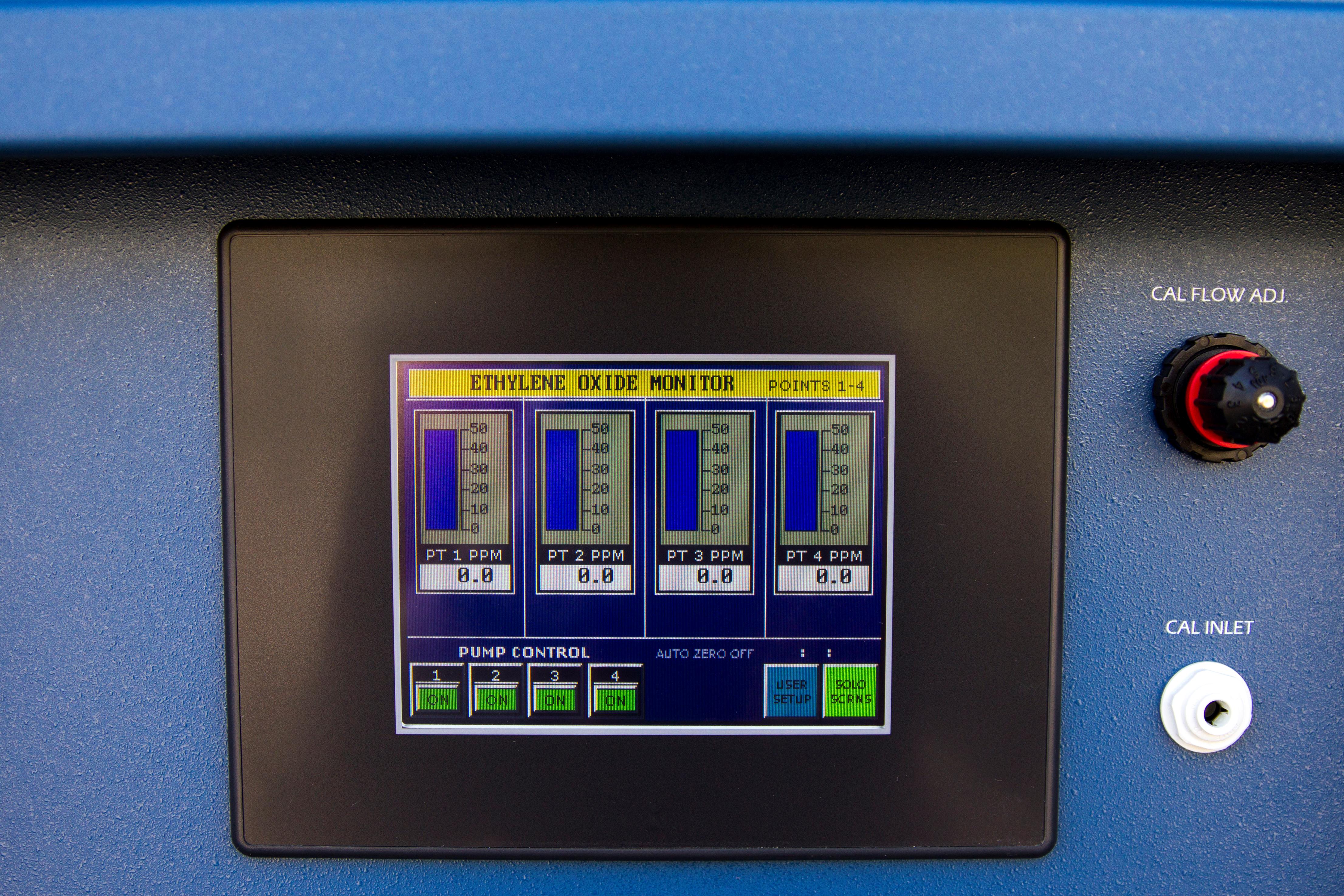 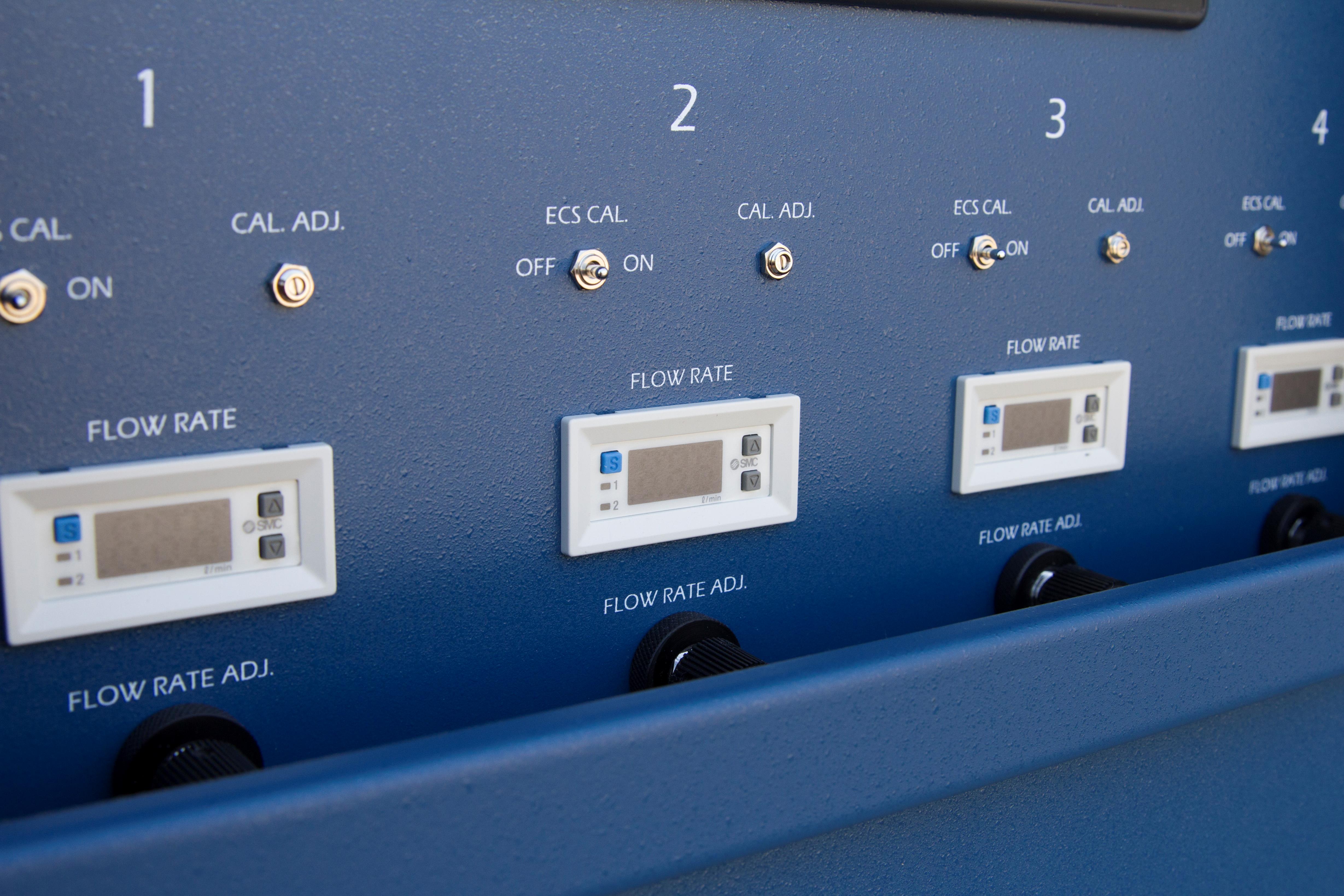 Arc-Max®
Data Acquisition / Logging / Archiving / Reporting System
Features Shift Reports, supporting up to four shifts, which can overlap
Instantaneous reading at all points
Shift Minimum and Maximum values
Alarm indication and alarm logs
8 hour time-weighted average—all points
The four highest 15-minute average exposures that occurred during the shift (STEL)
Live and historic trending
Web-based application coming soon
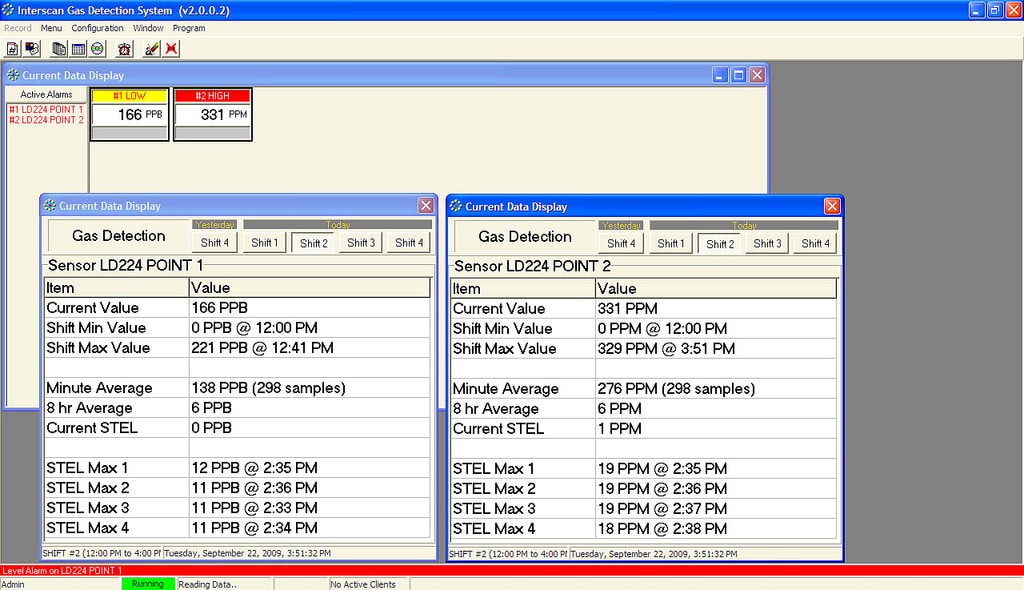 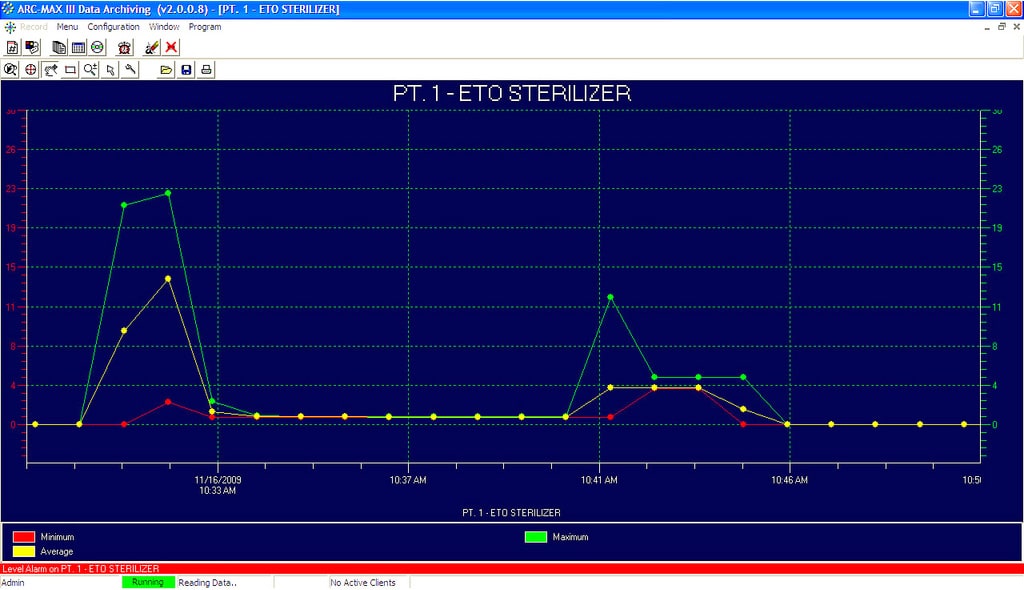 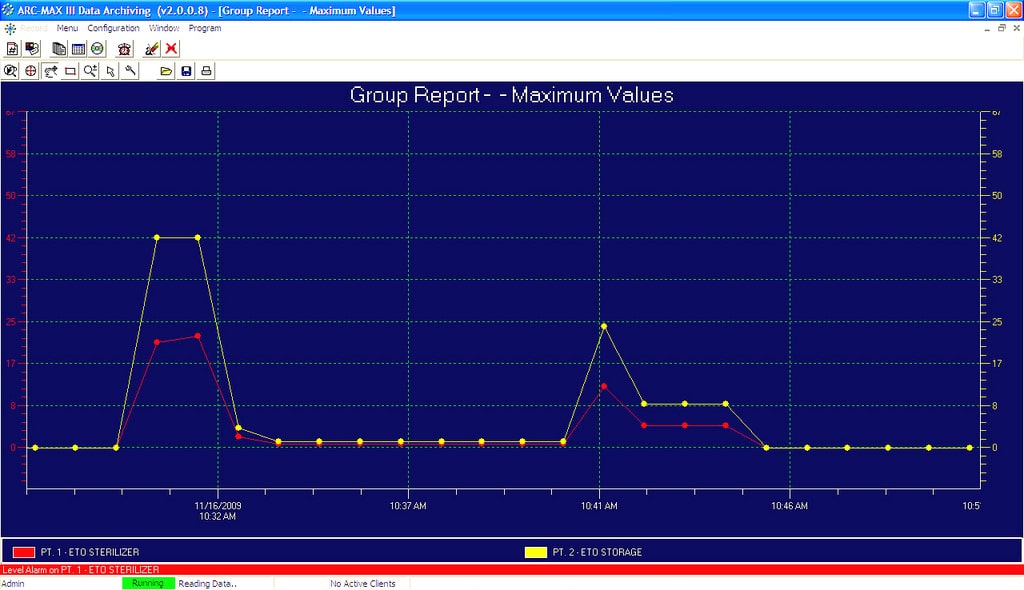 Interscan...
Solving gas detection
problems since 1975
Well-known for 
getting it done in the 
toughest applications
Special thanks
 to
Ashley Peterson
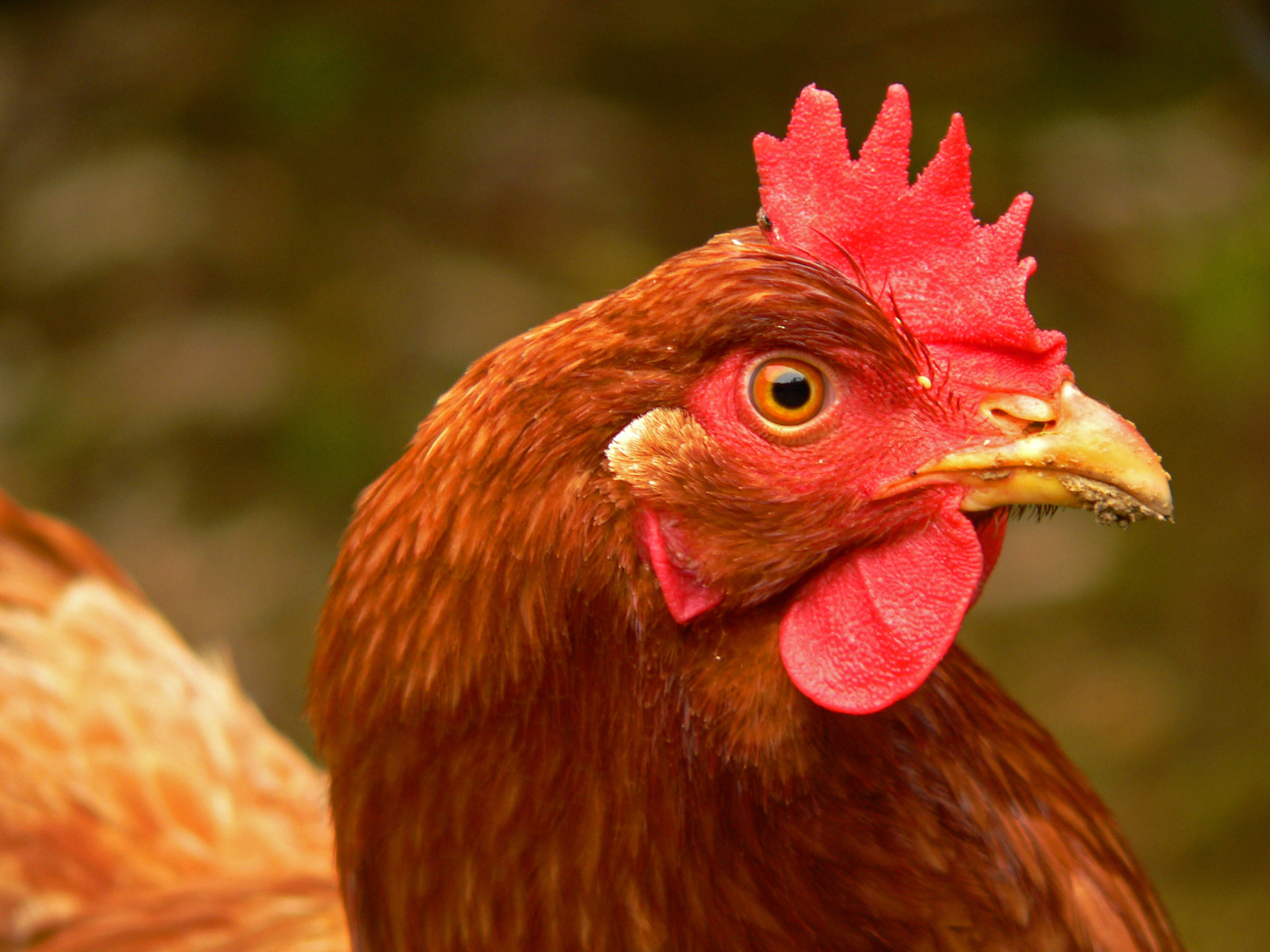